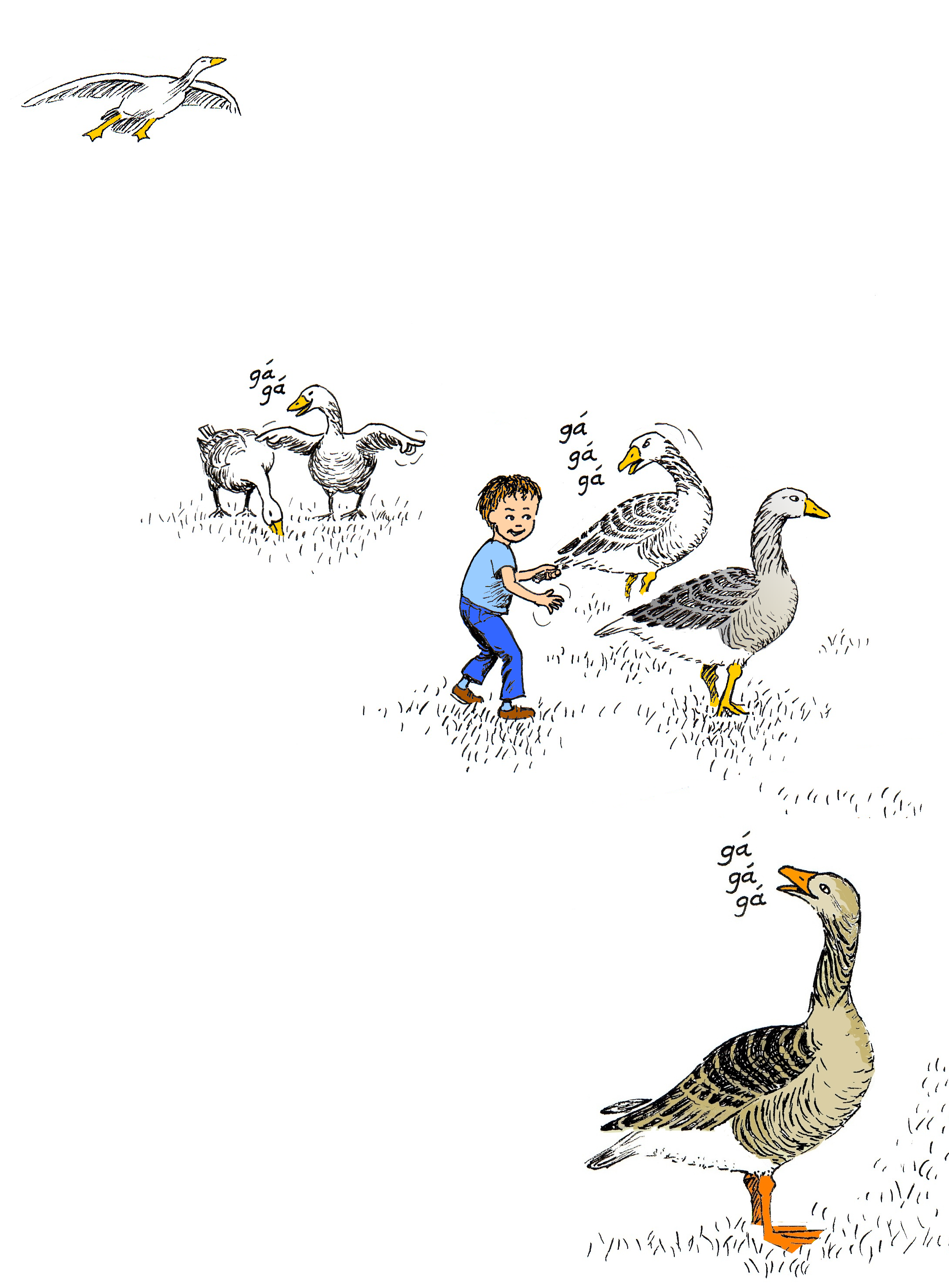 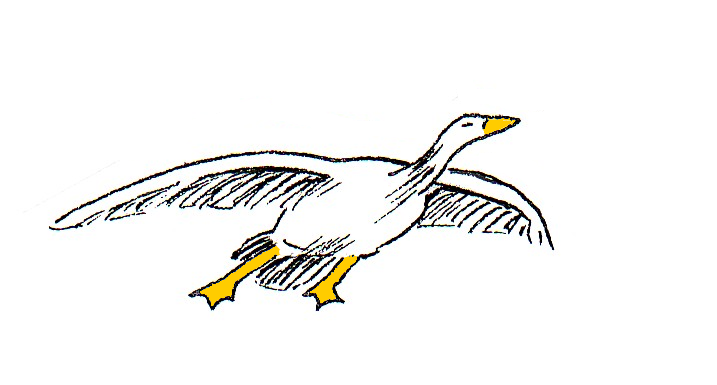 G g
Eg eigi mær ein lítlan vin

Eg eigi mær ein lítlan vin,
sum kann at goyma gásir.
So tekur hann í velið á teimum,
so fara tær at láta,
gá, gá, gá, siga tær,
gá, gá, gá, siga tær.
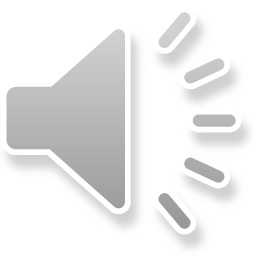 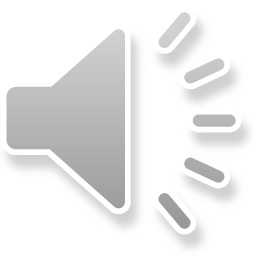 Ein geit sá
eina gás
og ein giraff í á
og ein grís á tá.
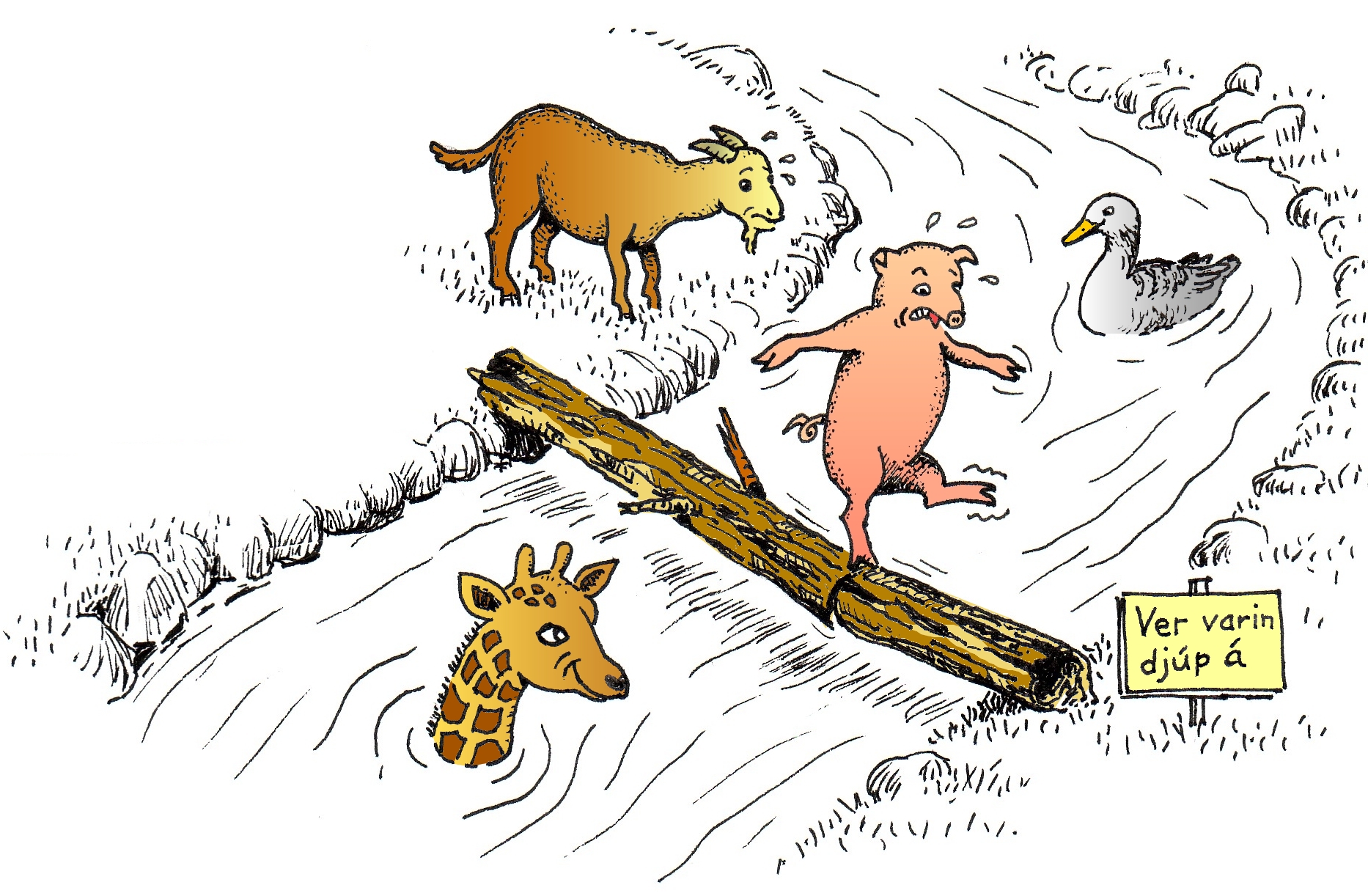 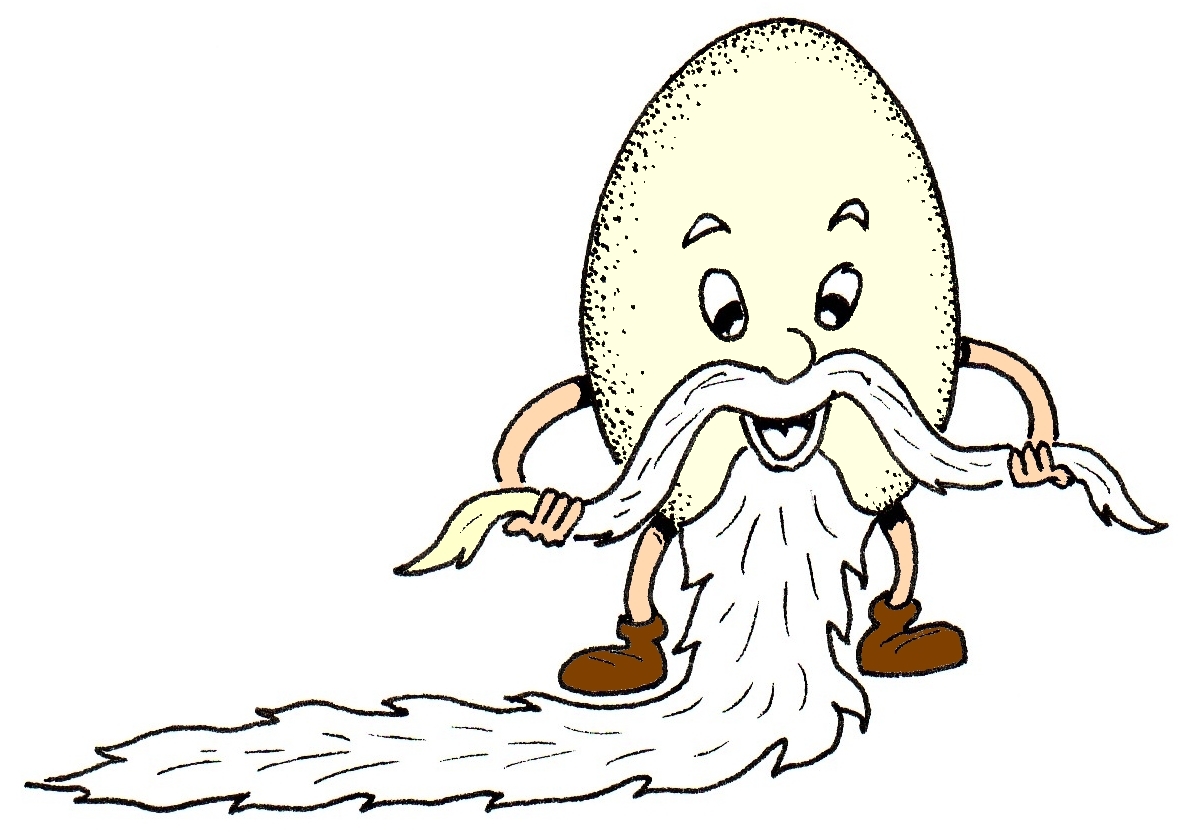 Her er eitt
sum hevur skegg.
egg,
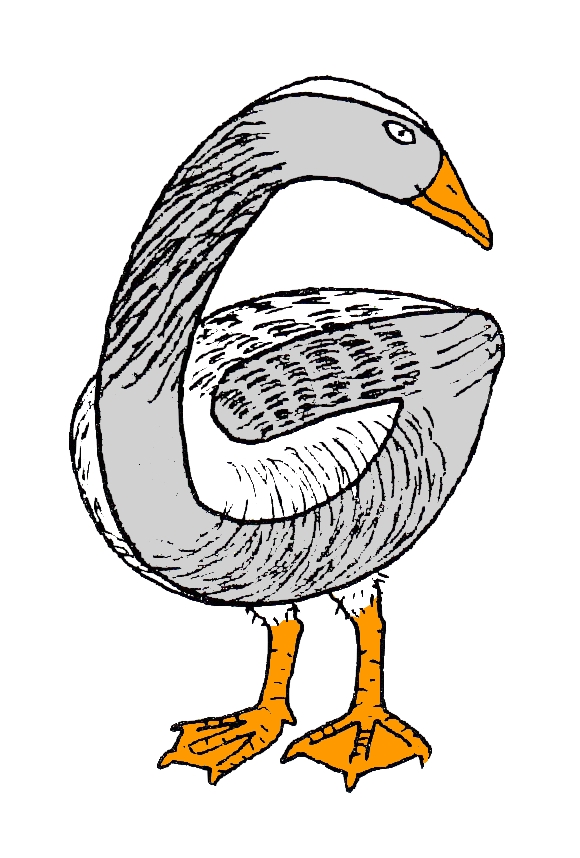 Her eri eg,
gásin G.
Gá, gá, gá.